Examining the Wisconsin Personal Property Tax
Scott Drenkard
Economist & Manager of State Projects
Tax Foundation
Tax Foundation
Founded in 1937
Non-profit, non-partisan research organization
Federal, state, and legal centers
Our principles: simplicity, neutrality, transparency, stability, pro-growth
State Business Tax Climate Index
Measure of tax structures, not tax burden
Hundreds of variables that states compete on
Guide to beneficial tax reform options
Personal Property Taxes
32 state levy taxes on tangible personal property
Seven states eliminated personal property taxes entirely, four have eliminated most
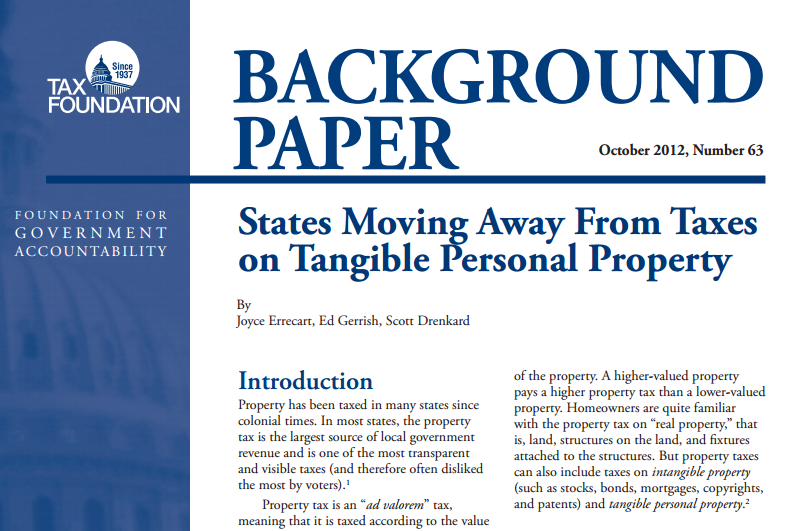 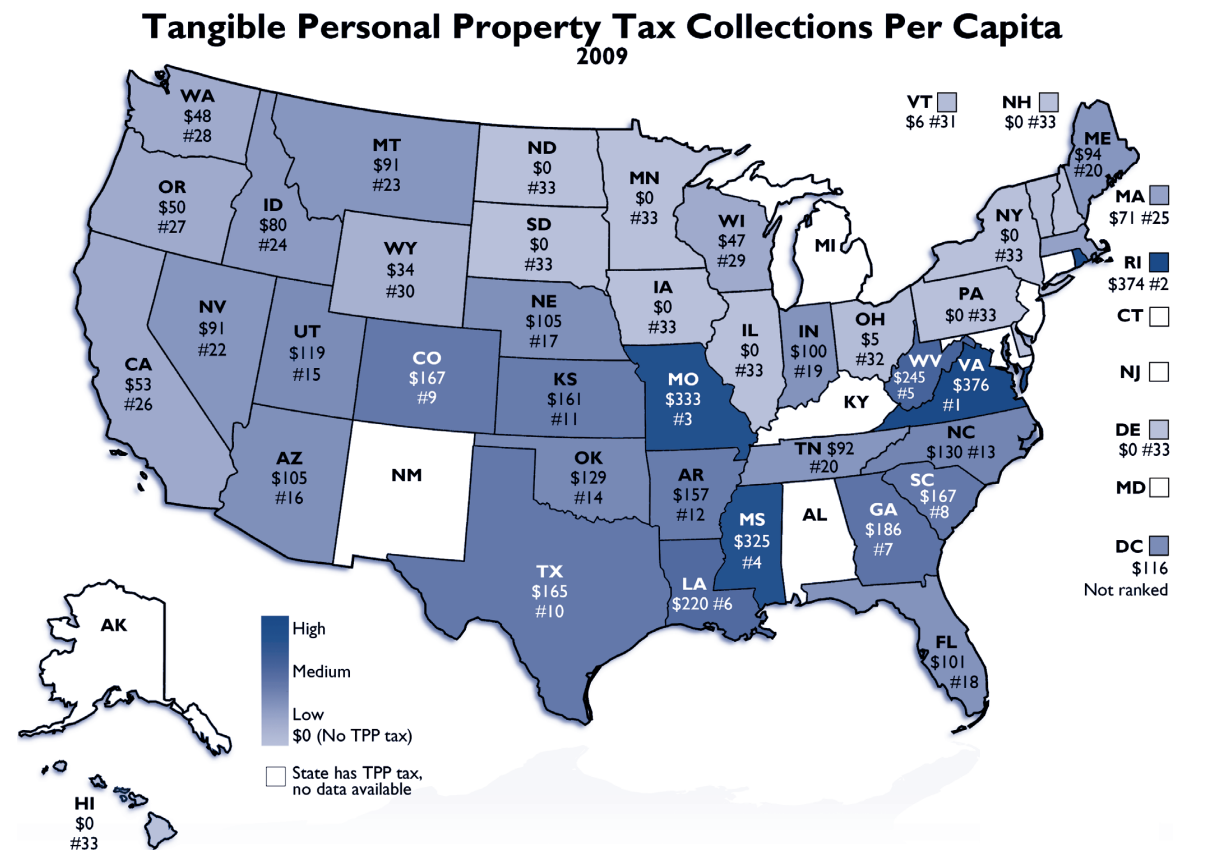 Problems with Personal Property Taxes
TPP taxes distort economy by punishing capital purchases
Tax burden is hidden from view of public
TPP taxes are “taxpayer active”:
Calculation involves various assessment ratios, tax rates, depreciation schedules
Higher compliance costs than real property taxes
Levied at the local level
Personal Property Tax Reduction Options
Exempt inventory (Already done in WI)
De minimis exemption
Exempt new property
Local options
Failures: Illinois and Ohio
Ohio: eliminated the TPP tax, but replaced with the Commercial Activity Tax (CAT), a tax on gross receipts
Illinois: eliminated the TPP tax, but replaced with a 2.5 percent “replacement tax” on corporate income that officials pretend is not there
Success Story: Indiana
2014: Gave localities the option to increase their de miminis exemption or exempt new property
Beyond: Governor aiming to repeal the whole tax
Success Story: Michigan
2014: By 69-31 initiative vote:
Exempted new property
Increased de minimis exemption to $80,000
Result is a healthy phase-out
Made locals whole by earmarking state use tax revenues
$500 million net tax cut
Q and A
drenkard@taxfoundation.org
(202) 464-5111 (Direct line)
www.TaxFoundation.org